Parallel Applications And Tools For Cloud Computing Environments
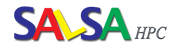 SC 10
New Orleans, USA
Nov 17, 2010
Azure MapReduce
AzureMapReduce
A MapRedue runtime for Microsoft Azure using Azure cloud services
Azure Compute
Azure BLOB storage for in/out/intermediate data storage
Azure Queues for task scheduling
Azure Table for management/monitoring data storage
Advantages of the cloud services
Distributed, highly scalable & available
Backed by industrial strength data centers and technologies
Decentralized control
Dynamically scale up/down
No Single Point of Failure
AzureMapReduce Features
Familiar MapReduce programming model
Combiner step
Fault Tolerance
Rerunning of failed and straggling tasks
Web based monitoring console
Easy testing and deployment 
Customizable
Custom Input & output formats
Custom Key and value implementations
Load balanced global queue based scheduling
Advantages
Fills the void of parallel programming frameworks on Microsoft Azure
Well known, easy to use programming model
Overcome the possible unreliability's of cloud compute nodes
Designed to co-exist with eventual consistency of cloud services
Allow the user to overcome the large latencies of cloud services by using coarser grained tasks
Minimal management/maintanance overhead
AzureMapReduce Architecture
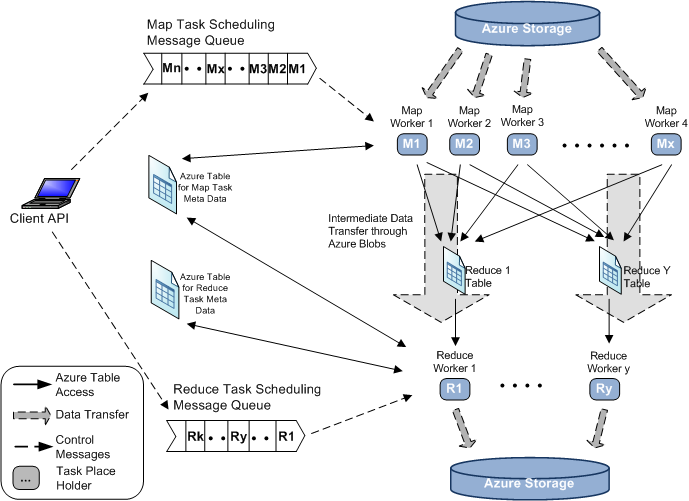 Performance
Smith Watermann Pairwise Distance All-Pairs Normalized Performance
CAP3 Sequence Assembly Parallel Efficiency
Large-scale PageRank with Twister
Pagerank with MapReduce
Efficient processing of large scale Pagerank challenges current MapReduce runtimes.
Implementations: Twister, DryadLINQ, Hadoop, MPI
Optimization strategies
Load static data in memory
Fit partition size to memory
Local merge in Reduce stage
Results Visualization with PlotViz3
1K 3D vertices processed with MDS
Red vertex represent “wikipedia.org”
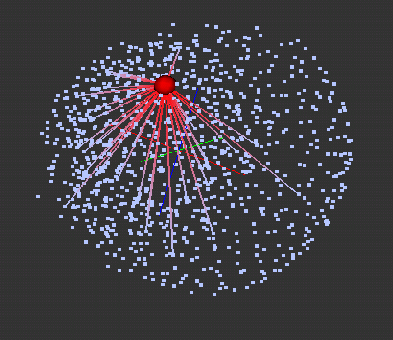 Pagerank Optimization Strategies
Implement with DryadLINQ with 50 million web pages on a 32 nodes Windows HPC cluster
The coarse granularity strategy out performs fine granularity because it saves scheduling  cost and network traffic
Implement with Twister and Hadoop with 50 million web pages. 
Twister caches the partitions of web graph in memory during multiple iteration, while Hadoop needs to reload partition from disk to memory for each iteration.
Twister BLAST
Twister-BLAST
A simple parallel BLAST application based on Twister MapReduce framework 
Runs on a single machine, a cluster, or Amazon EC2 cloud platform
Adaptable to the latest BLAST tool (BLAST+ 2.2.24)
Twister-BLAST Architecture
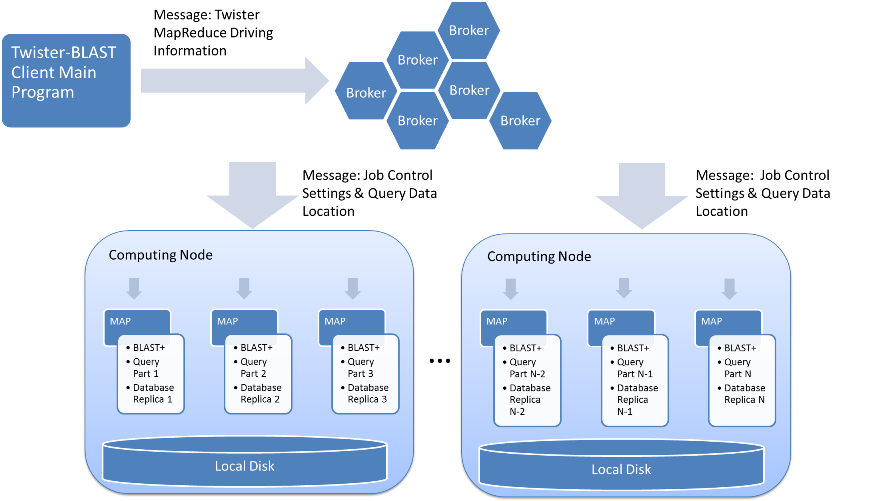 Database Management
Replicated to all the nodes, in order to support BLAST binary execution
Compression before replication 
Transported through file share script tool in Twister
Twister-BLAST Performance Chart on IU PolarGrid
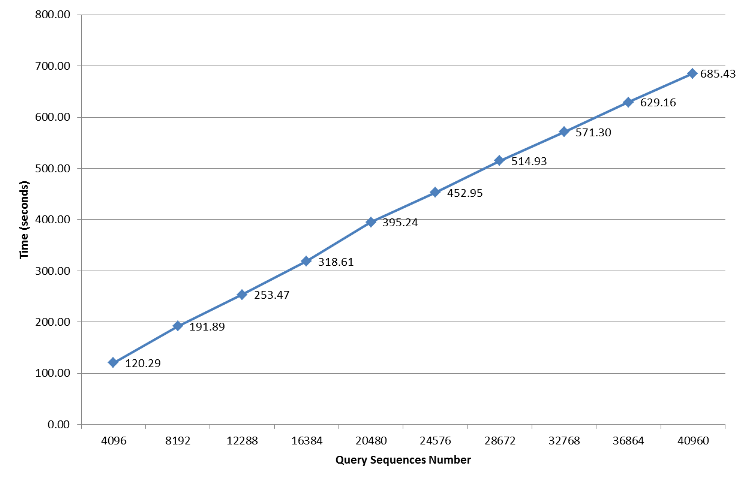 SALSA Portal and Biosequence Analysis Workflow
Biosequence Analysis
Conceptual Workflow
Pairwise Clustering
Cluster Indices
Pairwise Alignment & Distance Calculation
3D Plot
Alu Sequences
Visualization
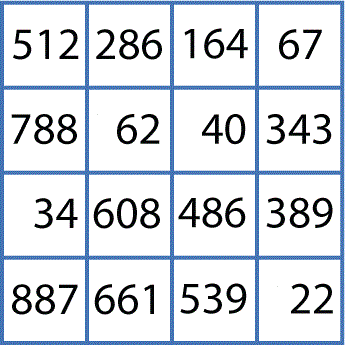 Coordinates
Distance Matrix
Multi-Dimensional Scaling
DNA Sequencing Pipeline
MapReduce
Illumina/Solexa           Roche/454 Life Sciences     Applied Biosystems/SOLiD
Pairwise
clustering
Blocking
MDS
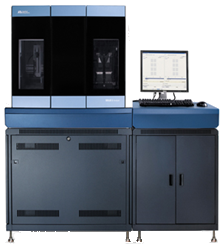 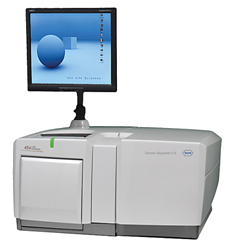 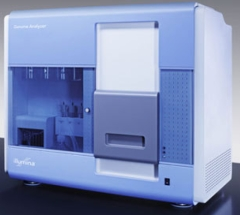 MPI
Modern Commercial Gene Sequencers
Visualization
    Plotviz
Sequence
alignment
Dissimilarity
Matrix
N(N-1)/2 values
block
Pairings
FASTA FileN Sequences
Read Alignment
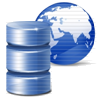 Internet
This chart illustrate our research of a pipeline mode to provide services on demand (Software as a Service SaaS) 
User submit their jobs to the pipeline.  The components are services and so is the whole pipeline.
Alu and Metagenomics Workflow
“All pairs” problem       
         Data is a collection of N sequences. Need to calculate N2 dissimilarities (distances) between sequnces (all pairs).

These cannot be thought of as vectors because there are missing characters
“Multiple Sequence Alignment” (creating vectors of characters) doesn’t seem to work if N larger than O(100), where 100’s of characters long.

Step 1: Can calculate N2 dissimilarities (distances) between sequences
Step 2: Find families by clustering (using much better methods than Kmeans). As no vectors, use vector free O(N2) methods
Step 3: Map to 3D for visualization using Multidimensional Scaling (MDS) – also O(N2)

Results: 
       N = 50,000 runs in 10 hours (the complete pipeline above) on 768 cores

Discussions:
Need to address millions of sequences …..
Currently using a mix of MapReduce and MPI
Twister will do all steps as MDS, Clustering just need MPI Broadcast/Reduce
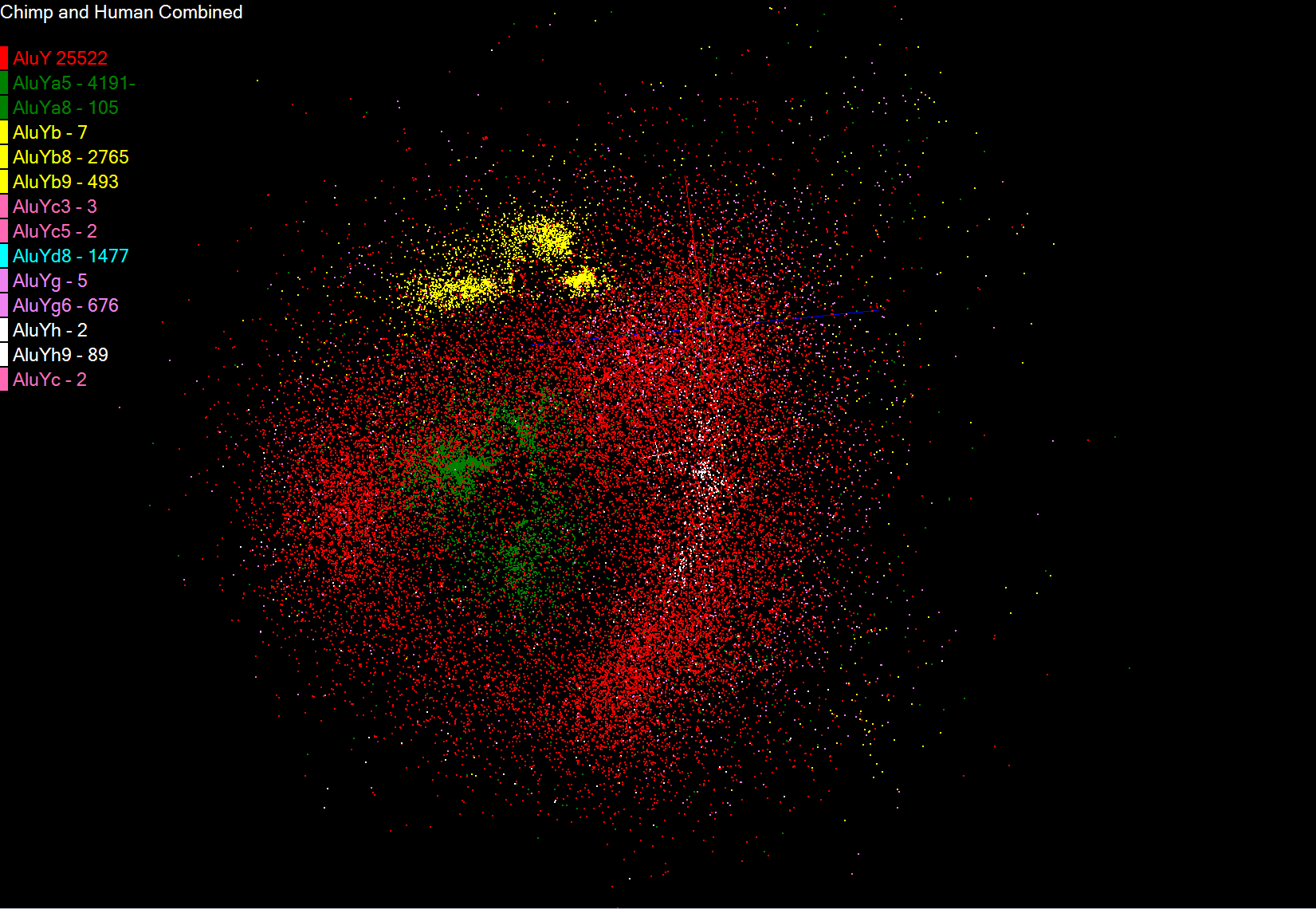 Alu Families
This visualizes results of Alu repeats from Chimpanzee and Human Genomes. Young families (green, yellow) are seen as tight clusters. This is projection of MDS dimension reduction to 3D of 35399 repeats – each with about  400 base pairs
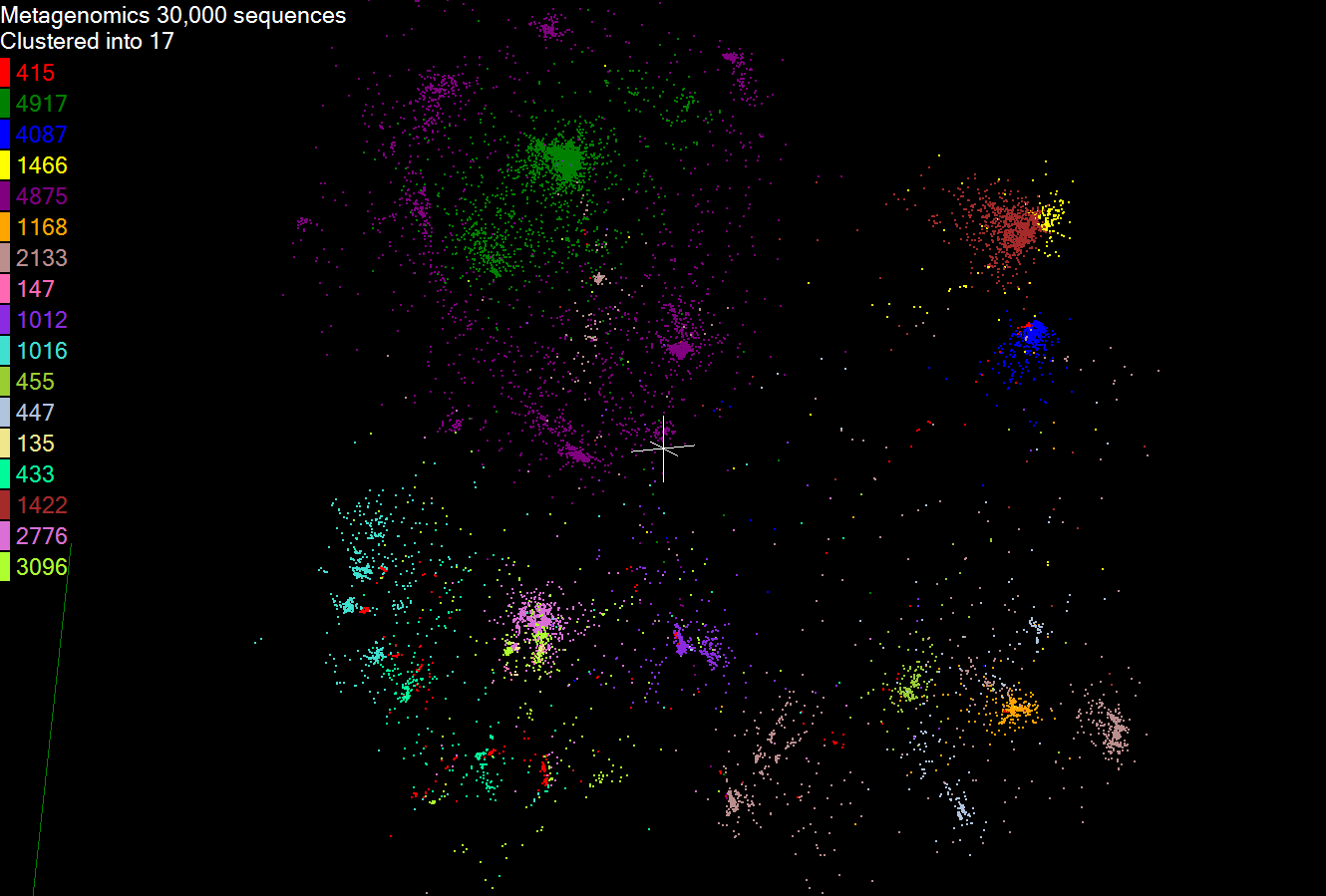 Metagenomics
This visualizes results of dimension reduction to 3D of 30000 gene sequences from an environmental sample. The many different genes are classified by clustering algorithm and visualized by MDS dimension reduction
Job Configuration and Submission Tool
Microsoft HPC Cluster
Submit
Compute Nodes
Distribute Job
Cluster Head-node
Sequence Aligning
Pairwise Clustering
Dimension Scaling
PlotViz - 3D Visualization Tool
Retrieve Results
Write Results
Biosequence Analysis
Workflow Implementation
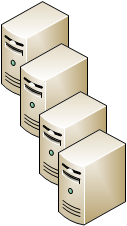 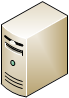 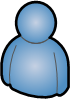 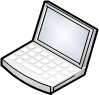 SALSA Portal
Use Cases
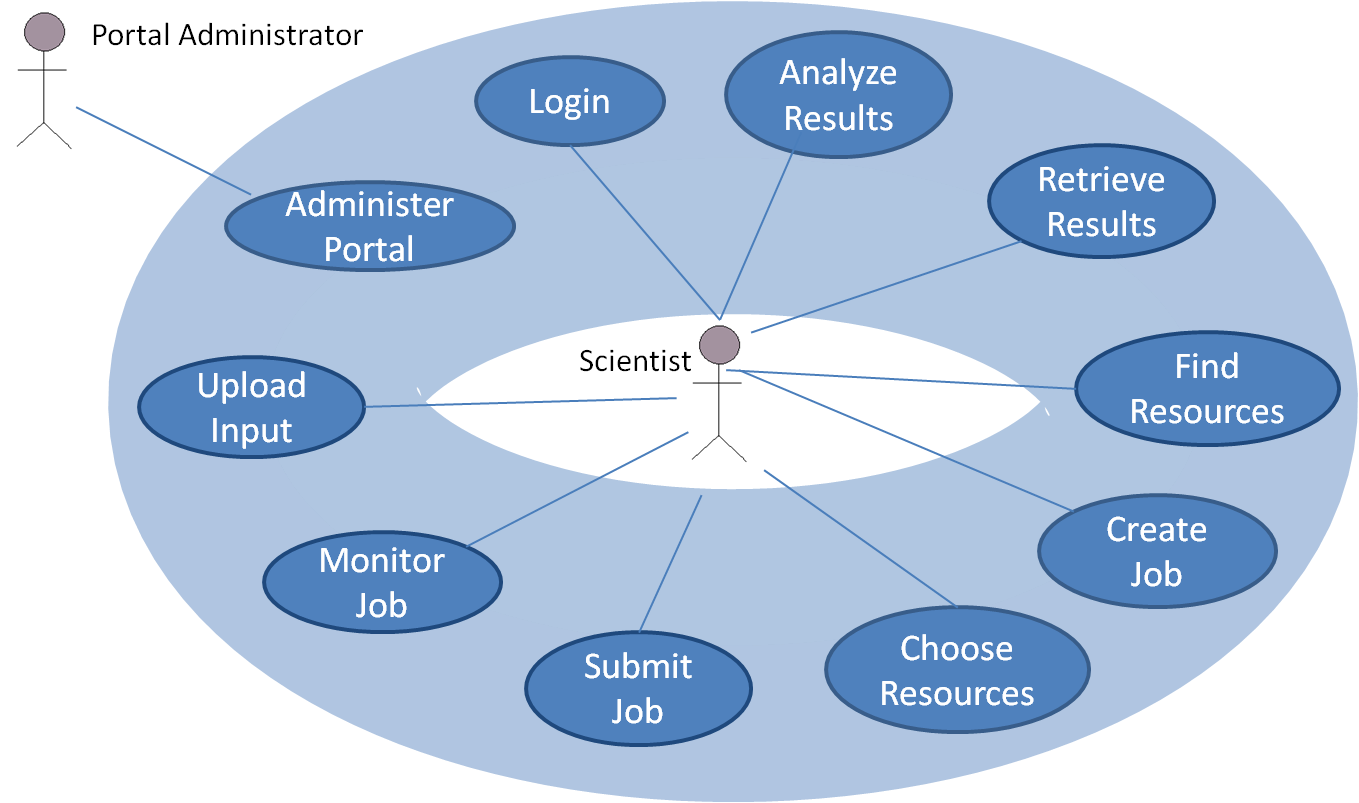 <<extend>>
Create Biosequence Analysis Job
SALSA Portal
Architecture
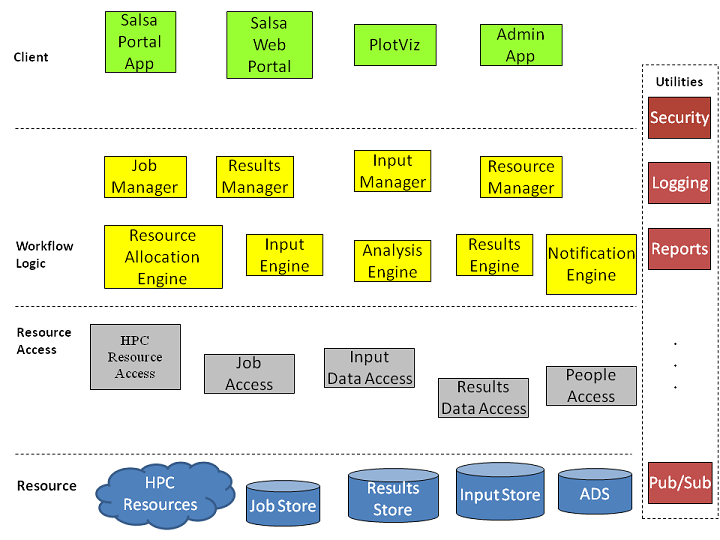 PlotViz Visualization with parallel MDS/GTM
PlotViz and Dimension Reduction
http://salsahpc.org/plotviz 
Currently available DirectX Windows binary
3-6 months open source VTK/OPENGL
A tool for visualizing data points
Dimension reduction by GTM and MDS
Browse large and high-dimensional data
Use many open (value-added) data
Parallel Dimension Reduction Algorithms
GTM (Generative Topographic Mapping)
MDS (Multi-dimensional Scaling) 
Interpolation extensions to GTM and MDS
PlotViz System Overview
3-D Map File
SPARQL query
Meta data
PlotViz
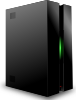 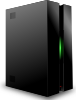 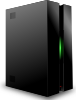 Light-weight client
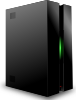 DrugBank
CTD
QSAR
PubChem
Visualization Algorithms
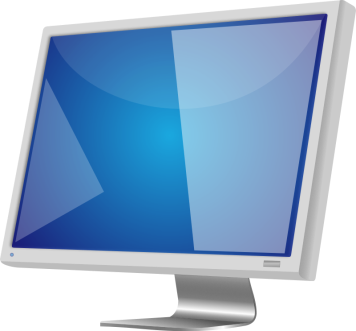 Chem2Bio2RDF
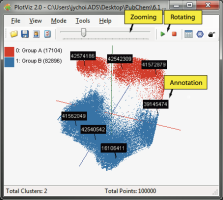 Parallel dimension reduction algorithms
Aggregated public databases
27
Parallel Data Analysis Algorithms on Multicore
Developing a suite of parallel data-analysis capabilities
Clustering for vectors and for points where only dissimilarities defined
Dimension Reduction for visualization and analysis (MDS, GTM)
Matrix algebra as needed 
Matrix Multiplication
Equation Solving
Eigenvector/value Calculation
Extending to Global Optimization Algorithms such as Latent Dirichlet Allocation LDA
Use Deterministic Annealing for Clustering, MDS, GTM, LDA, Gaussian Mixtures ….
Extending O(N2) MDS/ dissimilarity clustering to O(NlogN)
[Speaker Notes: Results
Microsoft CCR supports MPI, dynamic threading
Detailed performance measurements with  Speedups  of 7.5 or above on 8-core systems for “large problems” using deterministic annealed (avoid local minima) algorithms for clustering, Gaussian Mixtures, GTM (dimensional reduction) etc.]
General Deterministic Annealing Formula
N data points E(x) in D dimensions space and minimize F by EM
Deterministic Annealing Clustering  (DAC) 
 F is Free Energy
 EM is well known expectation maximization method
p(x) with  p(x) =1
T is annealing temperature varied down from  with final value of 1
  Determine cluster center Y(k) by EM method
 K (number of clusters) starts at 1 and is incremented by algorithm
Deterministic Annealing I
Gibbs Distribution at Temperature TP() = exp( - H()/T) /  d exp( - H()/T)
Or P() = exp( - H()/T + F/T ) 				
Minimize Free EnergyF = < H - T S(P) > =  d {P()H + T P() lnP()}
Where  are (a subset of) parameters to be minimized
Simulated annealing corresponds to doing these integrals by Monte Carlo
Deterministic annealing corresponds to doing integrals analytically and is naturally much faster
In each case temperature is lowered slowly – say by a factor 0.99 at each iteration
DeterministicAnnealing
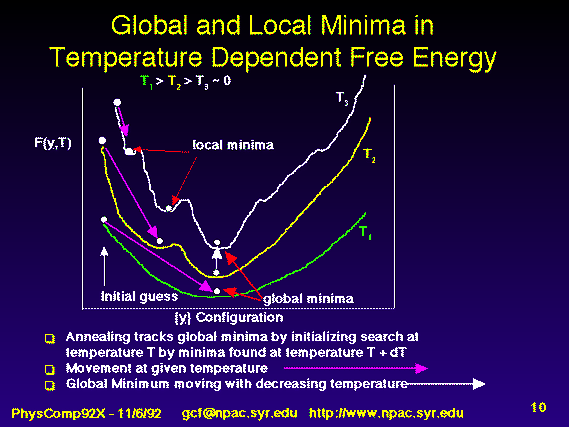 F({y}, T)
Solve Linear Equations for each temperature

Nonlinearity effects mitigated by initializing with solution at previous higher temperature
Configuration {y}
Minimum evolving as temperature decreases
                    Movement at fixed temperature going to local minima if not initialized “correctly
Deterministic Annealing II
For some cases such as vector clustering and Gaussian Mixture Models one can do integrals by hand but usually will be impossible
So introduce Hamiltonian H0(, ) which by choice of   can be made similar to H() and which has tractable integrals
P0() = exp( - H0()/T + F0/T ) approximate Gibbs
FR (P0) = < HR - T S0(P0) >|0 = < HR – H0> |0 + F0(P0)
Where <…>|0 denotes  d Po()
Easy to show that real Free  Energy 		FA (PA) ≤ FR (P0)
In many problems, decreasing temperature is classic multiscale – finer resolution (T is “just” distance scale)
Same idea called variational (Bayes) inference used for Latent Dirichlet Allocation
32
Deterministic Annealing Clustering of Indiana Census Data
Decrease temperature (distance scale) to discover more clusters
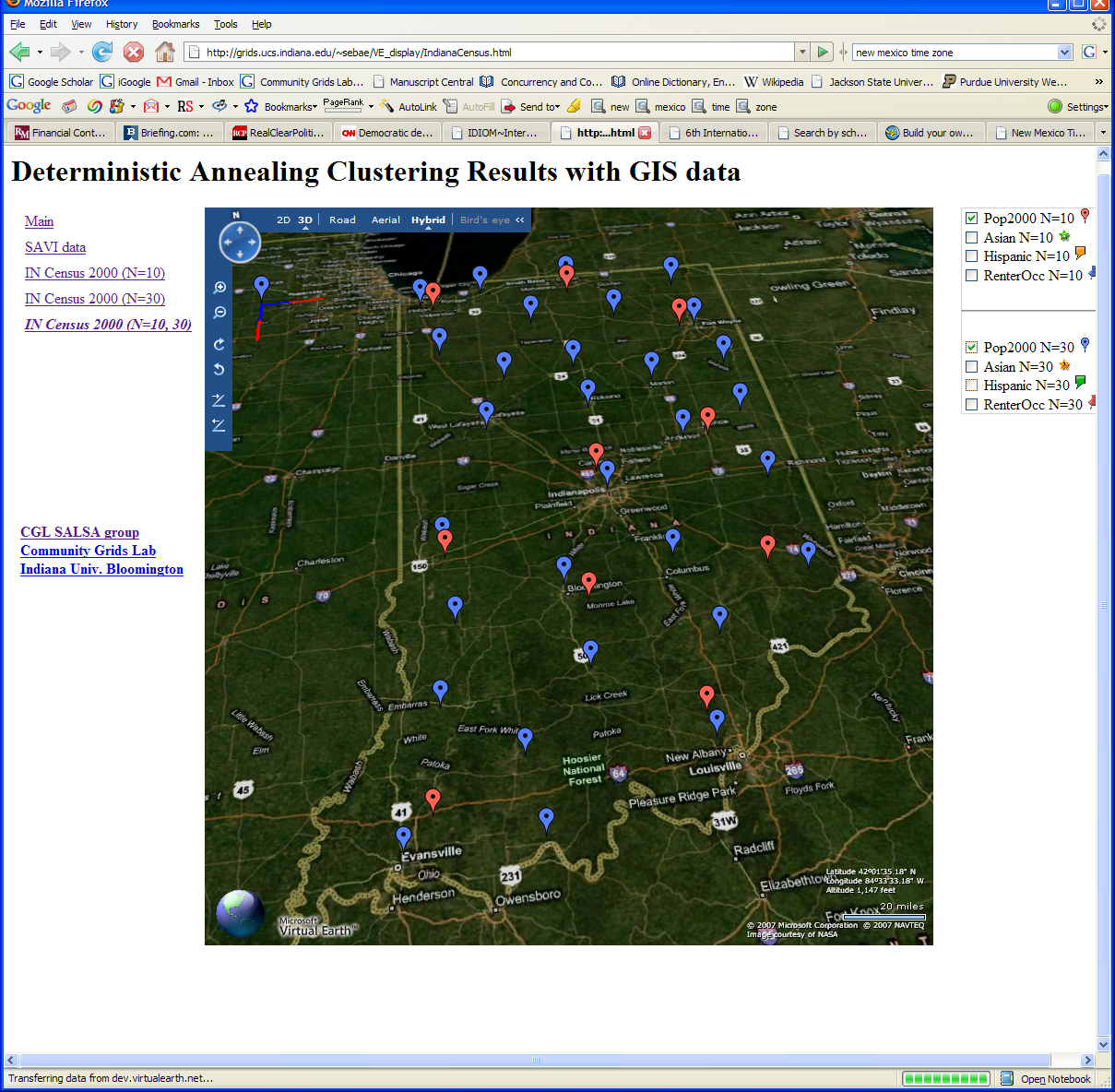 Distance ScaleTemperature0.5
Red is coarse resolution with 10 clusters
Blue is finer resolution with 30 clusters

Clusters find cities in Indiana

Distance Scale is Temperature
Implementation of DA I
Expectation step E is find  minimizing FR (P0) and 
Follow with M step setting  = <> |0 =  d  Po() and if one does not anneal over all parameters and one follows with a traditional minimization of remaining  parameters
In clustering, one then looks at second derivative matrix of FR (P0) wrt   and as temperature is lowered this develops negative eigenvalue corresponding to instability
This is a phase transition and one splits cluster  into two and continues EM iteration
One starts with just one cluster
34
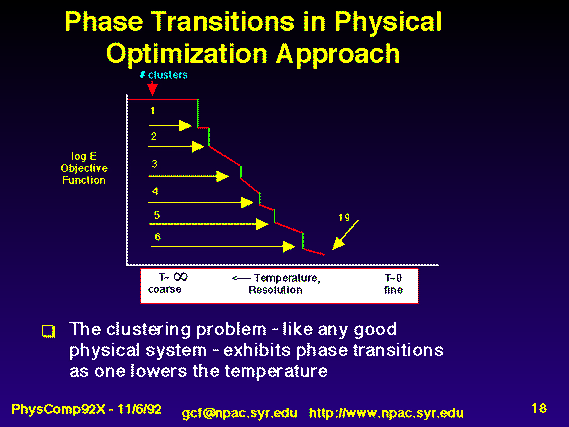 Rose, K., Gurewitz, E., and Fox, G. C. ``Statistical mechanics and phase transitions in clustering,'' Physical Review Letters, 65(8):945-948, August 1990.

My #5 my most cited article (311)
35
High Performance Dimension Reduction and Visualization
Need is pervasive
Large and high dimensional data are everywhere: biology, physics, Internet, …
Visualization can help data analysis
 Visualization of large datasets with high performance
Map high-dimensional data into low dimensions (2D or 3D).
Need Parallel programming for processing large data sets
Developing high performance dimension reduction algorithms: 
MDS(Multi-dimensional Scaling),  used earlier in DNA sequencing application
GTM(Generative Topographic Mapping)
DA-MDS(Deterministic Annealing MDS) 
DA-GTM(Deterministic Annealing GTM) 
Interactive visualization tool PlotViz
We are supporting drug discovery by browsing 60 million compounds in PubChem database with 166 features each
[Speaker Notes: With David Wild]
Dimension Reduction Algorithms
Multidimensional Scaling (MDS) [1]
Given the proximity information among points.
Optimization problem to find mapping in target dimension of the given data based on pairwise proximity information while minimize the objective function.
Objective functions: STRESS (1) or SSTRESS (2)
Only needs pairwise distances ij between original points (typically not Euclidean)
dij(X) is Euclidean distance between mapped (3D) points
Generative Topographic Mapping (GTM) [2]
Find optimal K-representations for the given data (in 3D), known as K-cluster problem (NP-hard)
Original algorithm use EM method for optimization
Deterministic Annealing algorithm can be used for finding a global solution
Objective functions is to maximize log-likelihood:
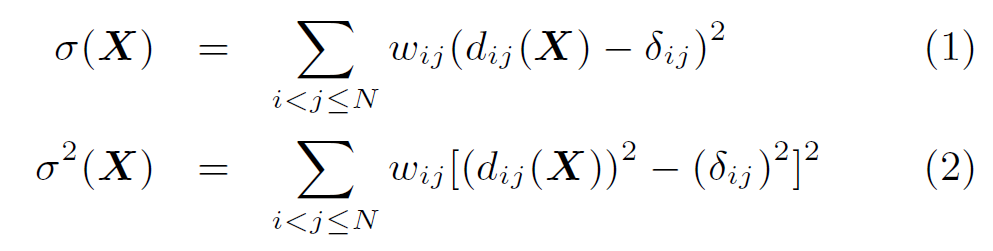 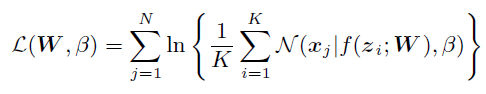 [1] I. Borg and P. J. Groenen. Modern Multidimensional Scaling: Theory and Applications. Springer, New York, NY, U.S.A., 2005.
[2] C. Bishop, M. Svens´en, and C. Williams. GTM: The generative topographic mapping. Neural computation, 10(1):215–234, 1998.
[Speaker Notes: MDS implemented in C#;  GTM in R and C/C++]
GTM vs. MDS
GTM
MDS (SMACOF)
Purpose
Non-linear dimension reduction
 Find an optimal configuration in a lower-dimension
 Iterative optimization method
ObjectiveFunction
Maximize Log-Likelihood
Minimize STRESS or SSTRESS
Complexity
O(KN) (K << N)
O(N2)
Optimization
Method
EM
Iterative Majorization (EM-like)
MDS also soluble by viewing as nonlinear χ2 with iterative linear equation solver
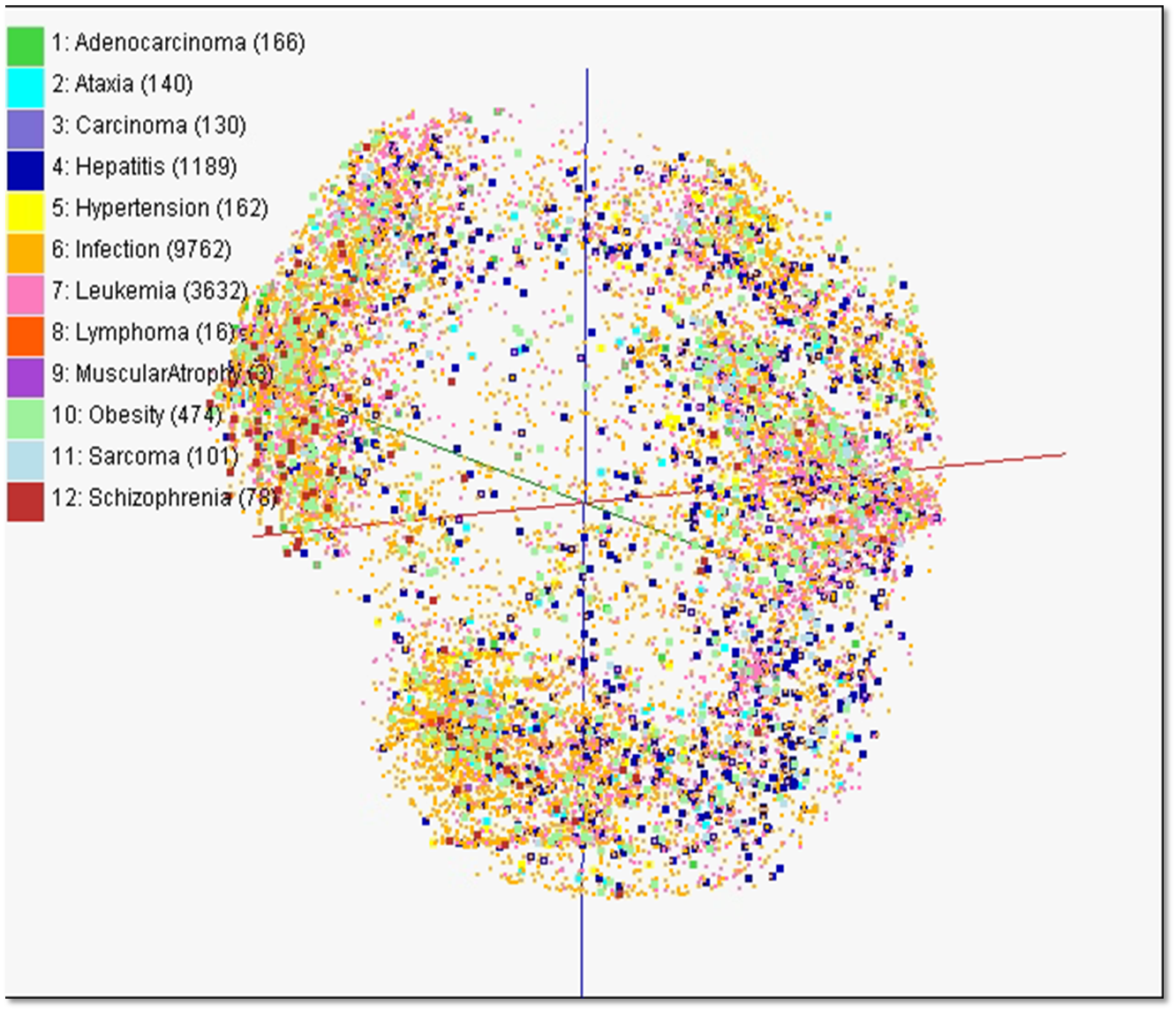 MDS and GTM Map (1)
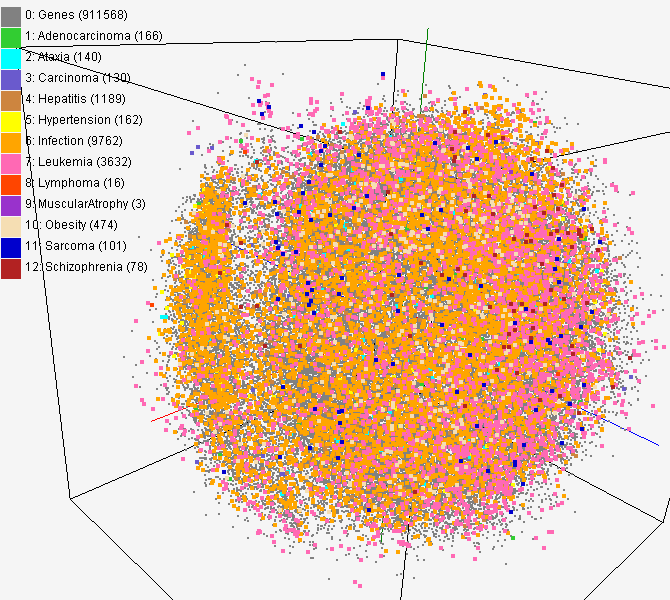 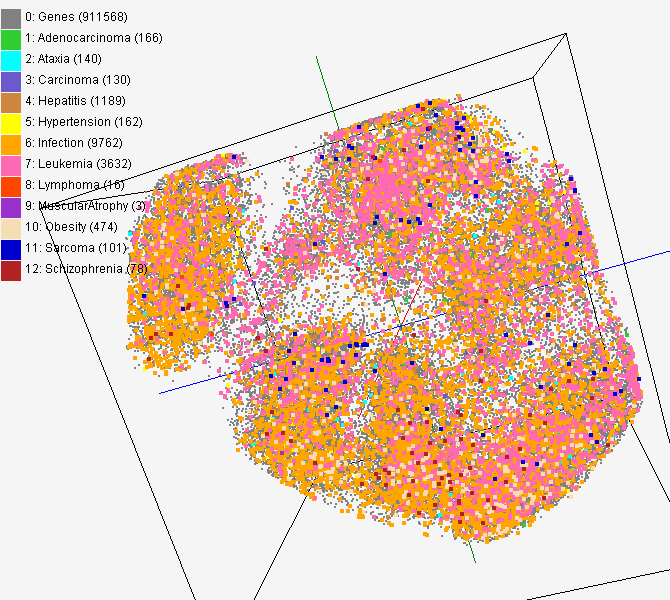 PubChem data with CTD visualization by using MDS (left) and GTM (right)
About 930,000 chemical compounds are visualized as a point in 3D space, annotated by the related genes in Comparative Toxicogenomics Database (CTD)
39
CTD data for gene-disease
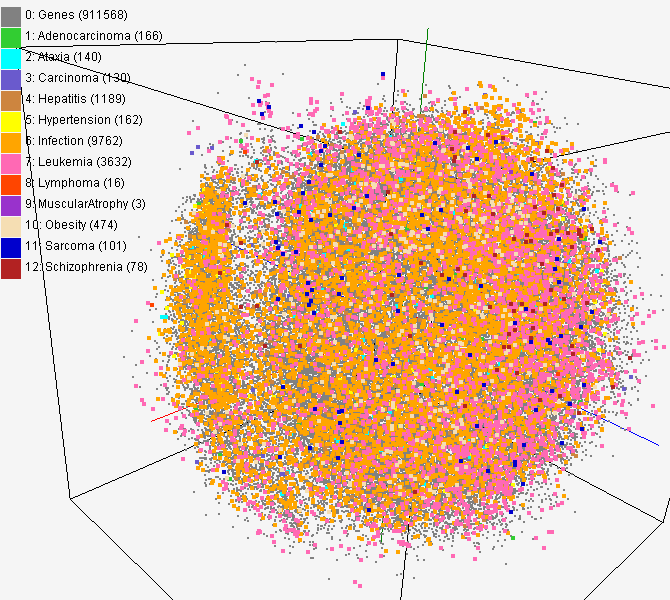 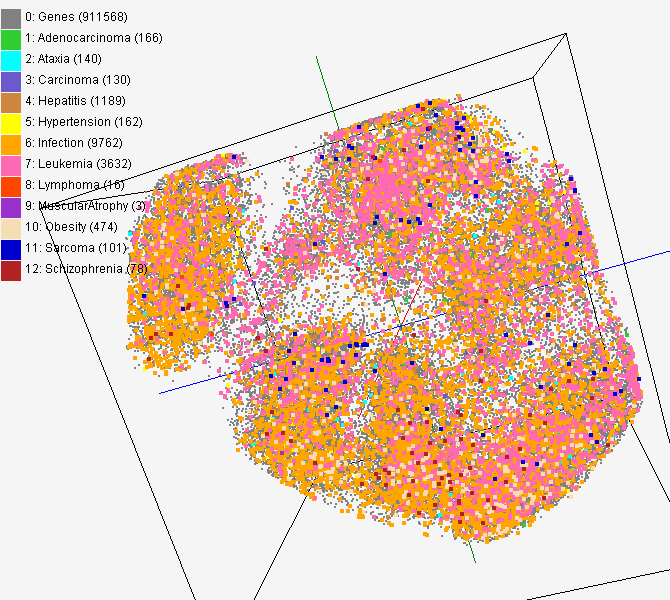 PubChem data with CTD visualization by using MDS (left) and GTM (right)
About 930,000 chemical compounds are visualized as a point in 3D space, annotated by the related genes in Comparative Toxicogenomics Database (CTD)
40
Chem2Bio2RDF
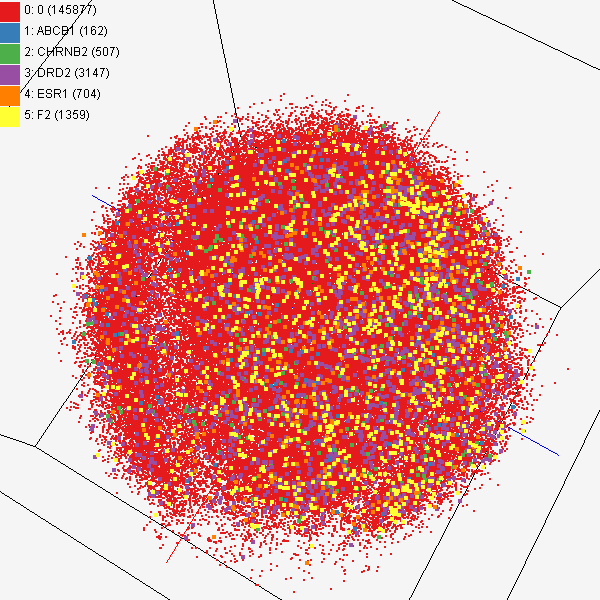 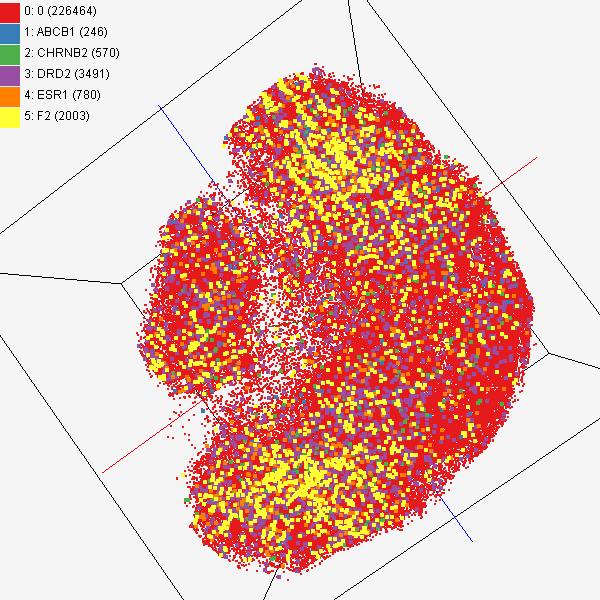 Chemical compounds shown in literatures, visualized by MDS (left) and GTM (right)
Visualized 234,000 chemical compounds which may be related with a set of 5 genes of interest (ABCB1, CHRNB2, DRD2, ESR1, and F2) based on the dataset collected from major journal literatures which is also stored in Chem2Bio2RDF system.
41
Activity Cliffs
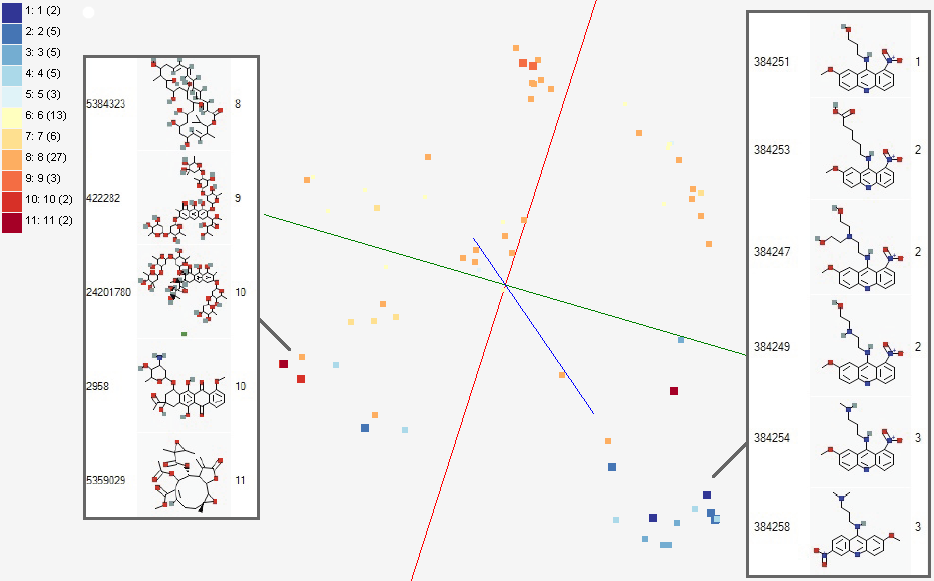 GTM Visualization of bioassay activities
42
Solvent Screening
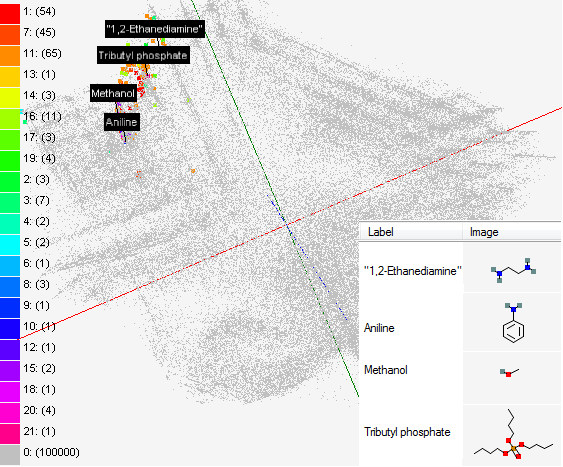 Visualizing 215 solvents
215 solvents (colored and labeled) are embedded with 100,000 chemical compounds (colored in grey) in PubChem database
43
Interpolation Method
MDS and GTM are highly memory and time consuming process for large dataset such as millions of data points
MDS requires O(N2) and GTM does O(KN) (N is the number of data points and K is the number of latent variables)
Training only for sampled data and interpolating for out-of-sample set can improve performance
Interpolation is a pleasingly parallel application suitable for MapReduce and Clouds
n in-sample
Trained data
Training
N-n
out-of-sample
Interpolated 
MDS/GTM map
Interpolation
Total N data
Quality Comparison (O(N2) Full vs. Interpolation)
MDS
GTM
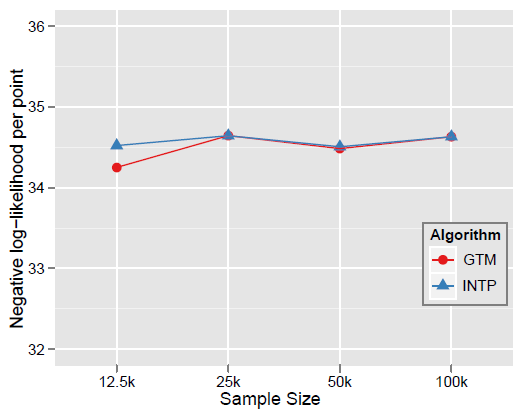 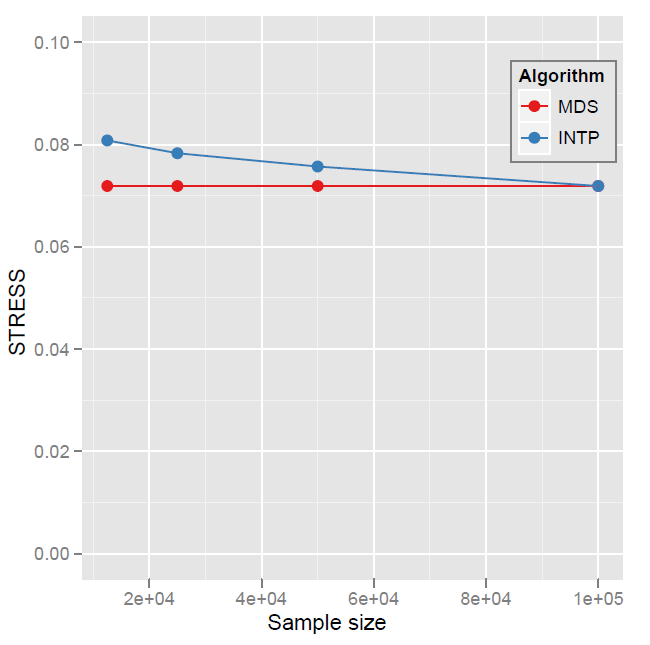 Quality comparison between Interpolated result upto 100k based on the sample data (12.5k, 25k, and 50k) and original MDS result w/ 100k.
STRESS: 

		      wij  = 1 / ∑δij2
16 nodes
Interpolation result (blue) is getting close to the original (red) result as sample size is increasing.
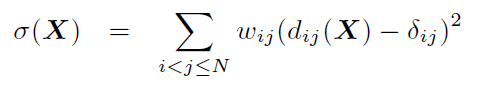 Time = C(250 n2 + nNI) where sample size n and NI points interpolated
[Speaker Notes: 12.5K 25K 50K 100K Run on 16 nodes of Tempest 
Note that we gain performance of over a factor of 100 for this data size. It would be more for larger data set.]